Project 1.3
Assessing Deleteriousness of SNVs in Carl’s Genome 

Megan Brady, Nir Neumark, Ramya Prathuri, Yuyang Liu and Zhaolong Yu
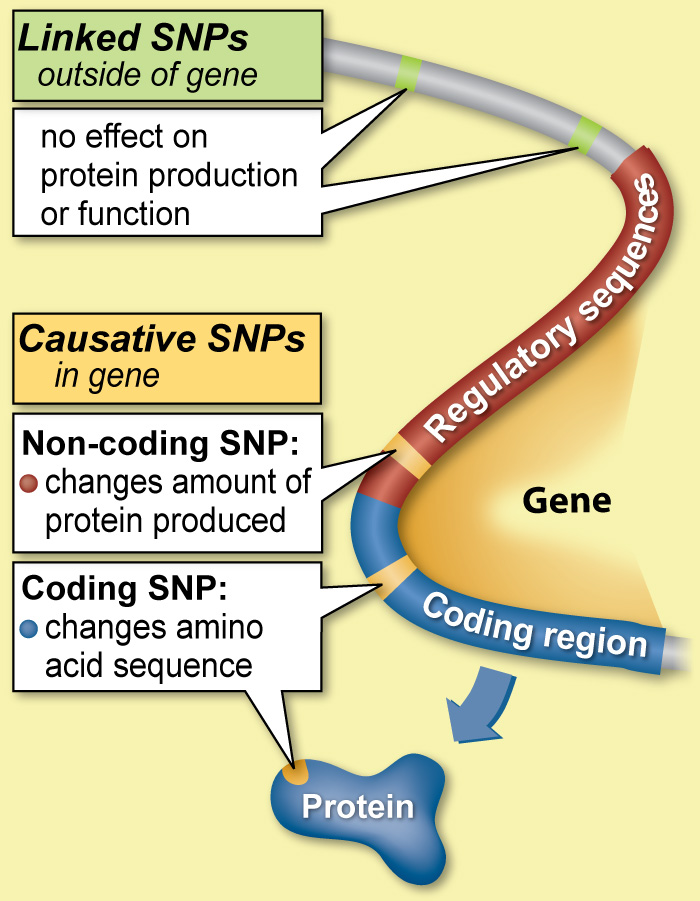 http://learn.genetics.utah.edu/content/precision/snips/
What is Variant Prioritization?
The process of identifying deleterious SNVs

SNP = seen in > 1% population
SNV = no limitation on frequency
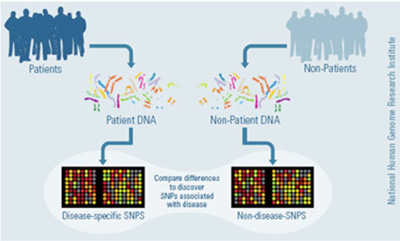 Principles of Variant Prioritization
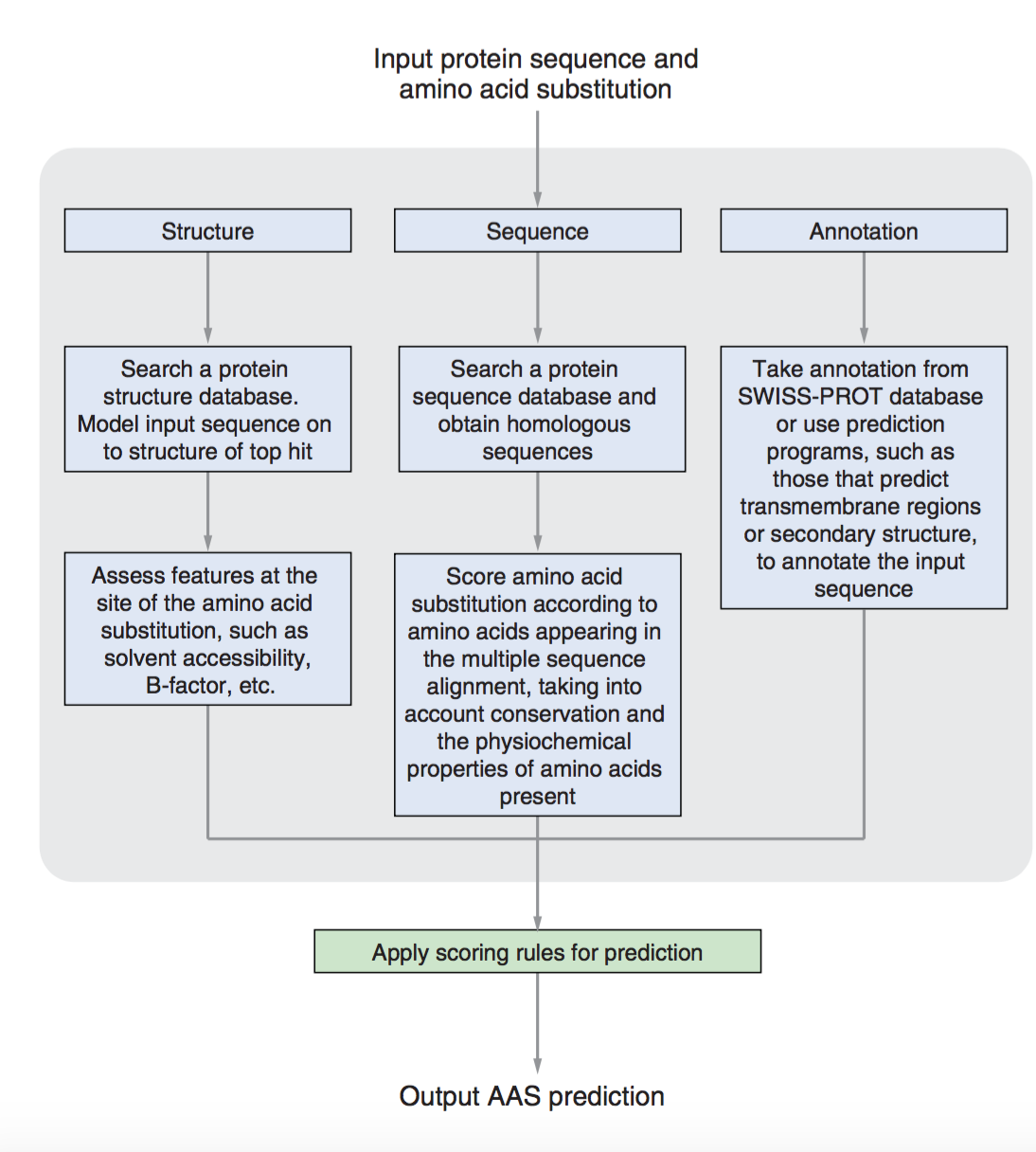 Sequence: 
synonymous or not?
missense or nonsense?
aa charge? size?
Structure: 
Phyre2, TMHMM
Annotation:
dsSNP? GO term?
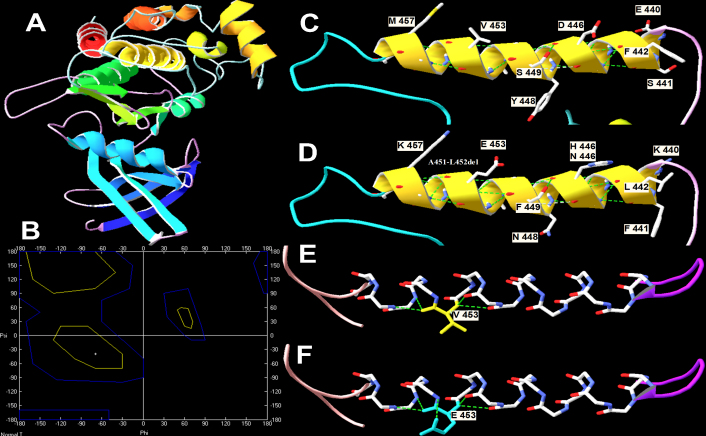 1.	L. Zhang, L.-G. Gao, M. Zhang, X.-L. Zhou, Genotype-phenotype analysis of F-helix mutations at the kinase domain of TGFBR2, including a type 2 Marfan syndrome familial study. Molecular Vision 18, 55-63 (2012).
S. A. Smith et al., Adaptive evolution of Toll-like receptor 5 in domesticated mammals. BMC Evolutionary Biology 12, 122 (2012).
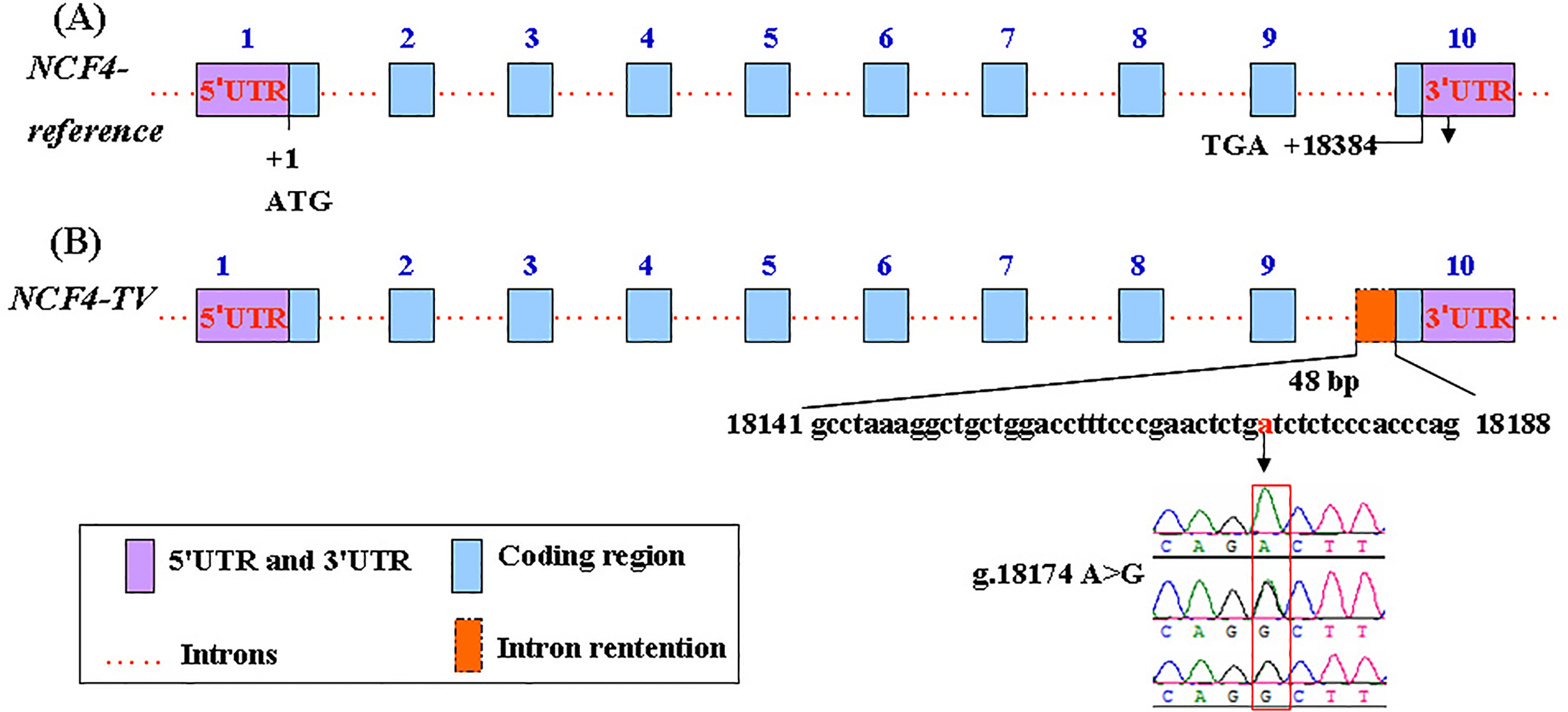 Z. Ju et al., Role of an SNP in Alternative Splicing of Bovine NCF4 and Mastitis Susceptibility. PLOS ONE 10, e0143705 (2015).
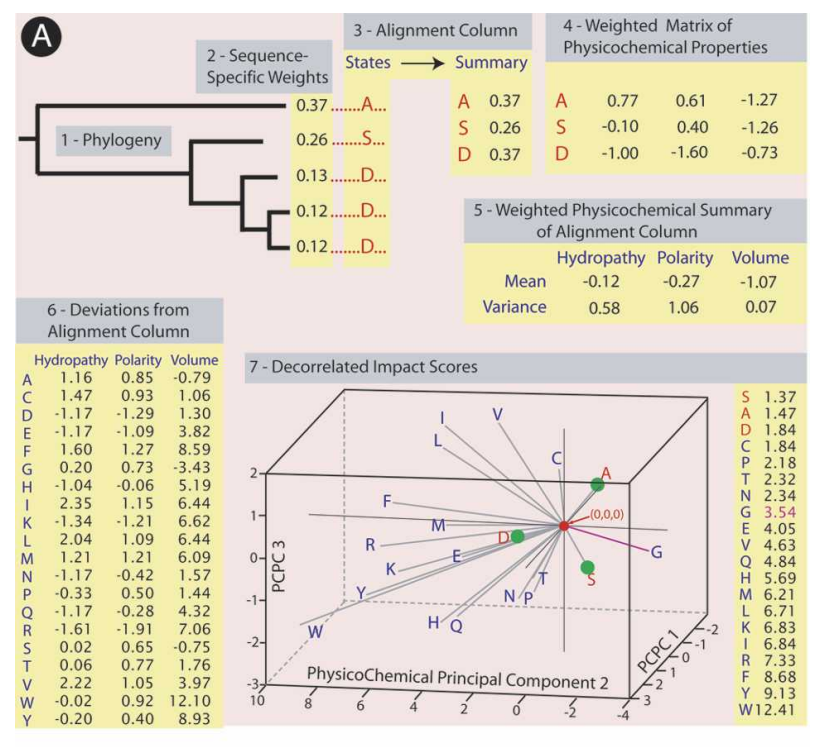 P. Kumar, S. Henikoff, P. C. Ng, Predicting the effects of coding non-synonymous variants on protein function using the SIFT algorithm. Nat. Protocols 4, 1073-1081 (2009).
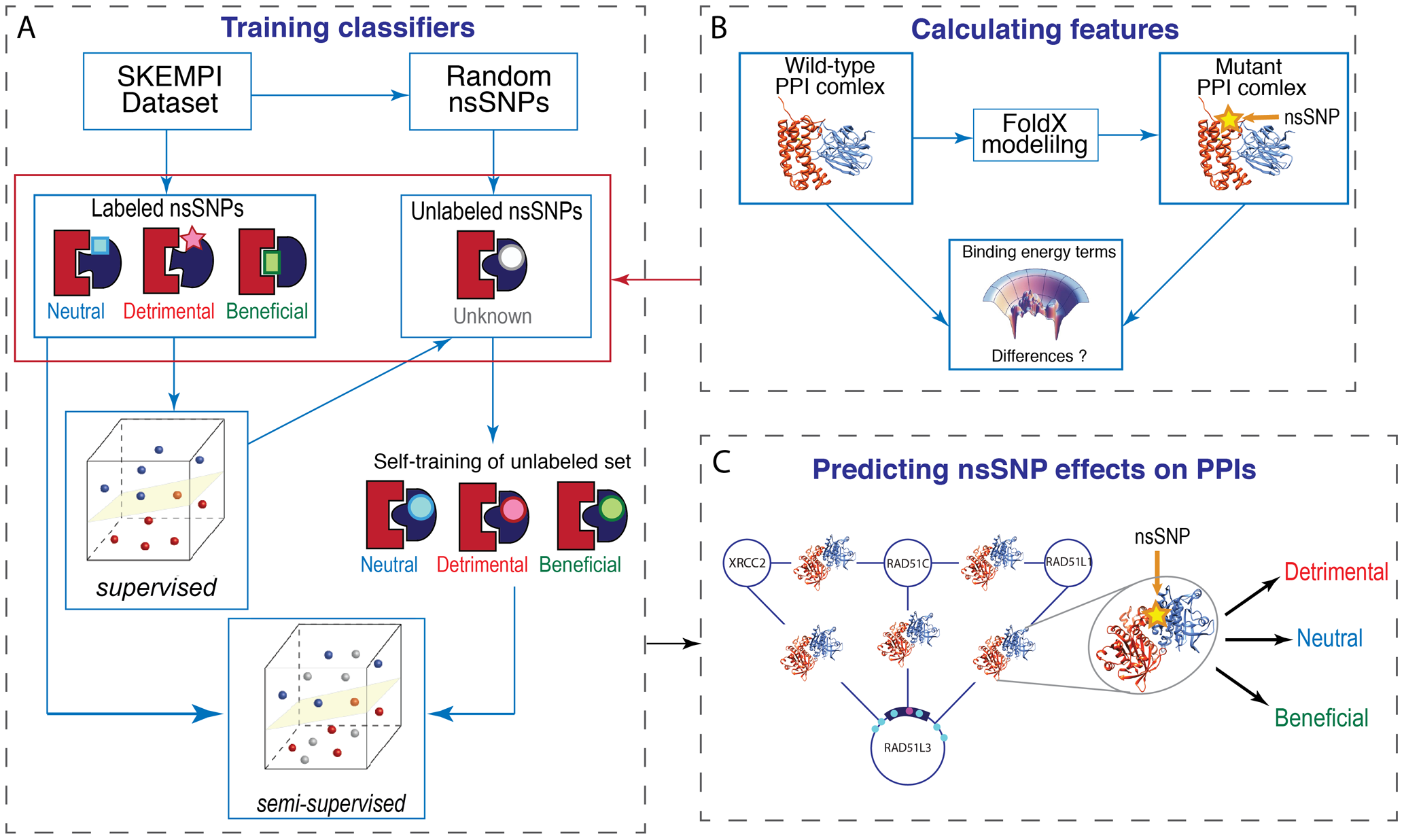 N. Zhao, J. G. Han, C.-R. Shyu, D. Korkin, Determining Effects of Non-synonymous SNPs on Protein-Protein Interactions using Supervised and Semi-supervised Learning. PLOS Computational Biology 10, e1003592 (2014).
Programs to Classify SNPs
Polyphen2
PROVEAN
SIFT
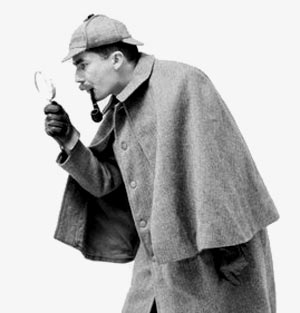 Comparison of Various Programs
10.4%
11.9%
18.6%
8.9%
87.9%
80.8%
80.7%
Brown = Neutral
Yellow = Damaging
Blue = Possibly damaging
Gray = Undetermined
Estimation Tool
Deleteriousness Estimation V2 
Estimating the deleteriousness of a mutation based on properties of amino acids and evolutionary constraint
Command line version and online version
Website
Score
Results
The distributions are basically the same
Our method provides more detailed information about the deleteriousness of some less deleterious mutations
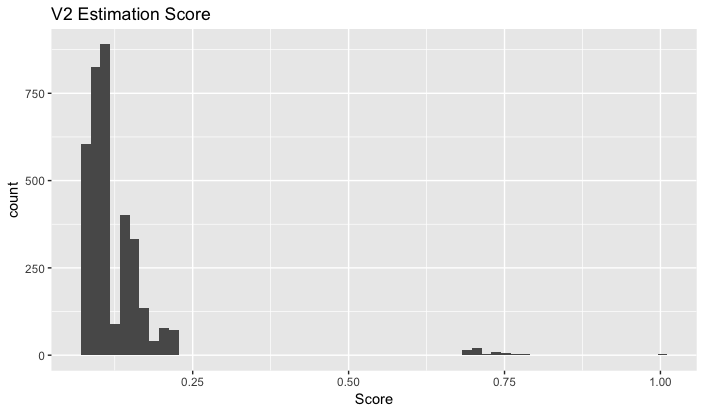 Acknowledgements
Carl
Mengting and Paul
All the Professors in CBB752
Analyzing the Zimmer Genome
Brown = Present in dbSNP
Blue = Unique
Comparison of Various Programs
PolyPhen2
Adzhubei et al. 2010
PROVEAN
http://provean.jcvi.org/about.php
SIFT
Kumar et al. 2009
Polyphen2
Probability calculated through Bayes classifier
Benign (0-.45), possibly damaging (.45-.95), probably damaging (.95-1)
Adzhubei et al. 2015
PROVEAN & SIFT
Comparison of Various Programs
http://provean.jcvi.org/about.php